Geology 5640/6640
Introduction to Seismology
18 Nov 2020
Last time: Love Waves

• Love waves are a constructive interference between
   intersecting SH wavefronts with identical phase.

• For a layer-over-halfspace, phase is identical for an 
   apparent velocity cx in which:


   and hence 1 < cx < 2.

• At shorter periods of seconds to a few tens of seconds,
   Love waves can have higher modes in addition to
   a fundamental mode seen at longer periods

• Love wave velocity cx increases with period and with mode
   number
Read for Fri 20 Nov: S&W 119-157 (§3.1–3.3)
© A.R. Lowry 2020
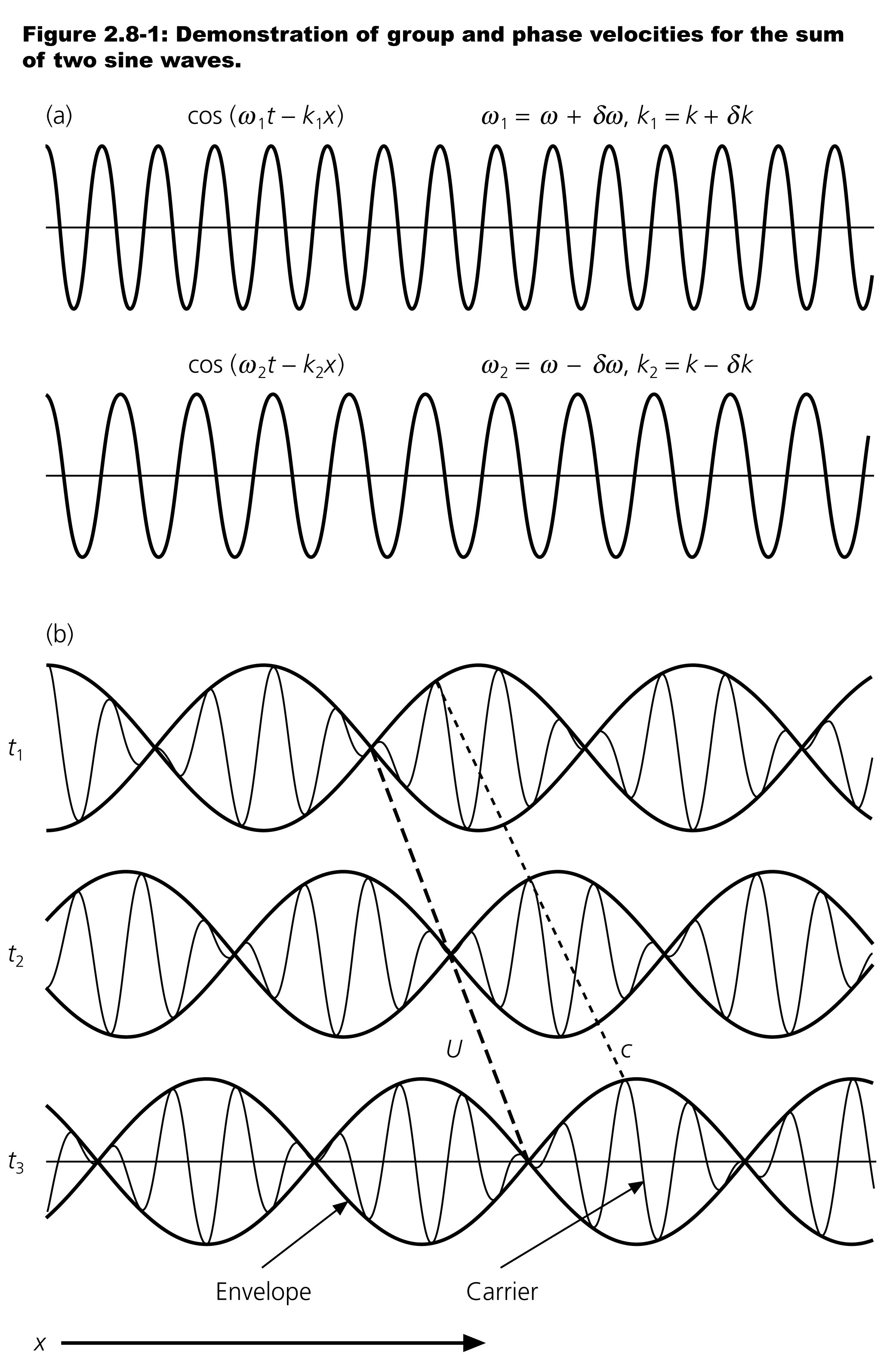 Group & Phase Velocity:
Surface waves sum all modes
   and all frequencies!

Consider a sum of two waves
   with differing  and k:

  u(x,t) = cos(1t – k1x) + cos(2t – k2x)

Let:

 1 =  +     2 =  –      >> 
   k1 = k + k       k2 = k – k       k >> k

Then we can substitute/rewrite:

  u(x,t) = cos(t + t – kx – kx) 
            + cos(t – t – kx + kx)
         = 2cos(t – kx)cos(t – kx)

The envelope (or “beat”) has
   group velocity U = /k;
Individual peaks move with
   phase velocity c = /k
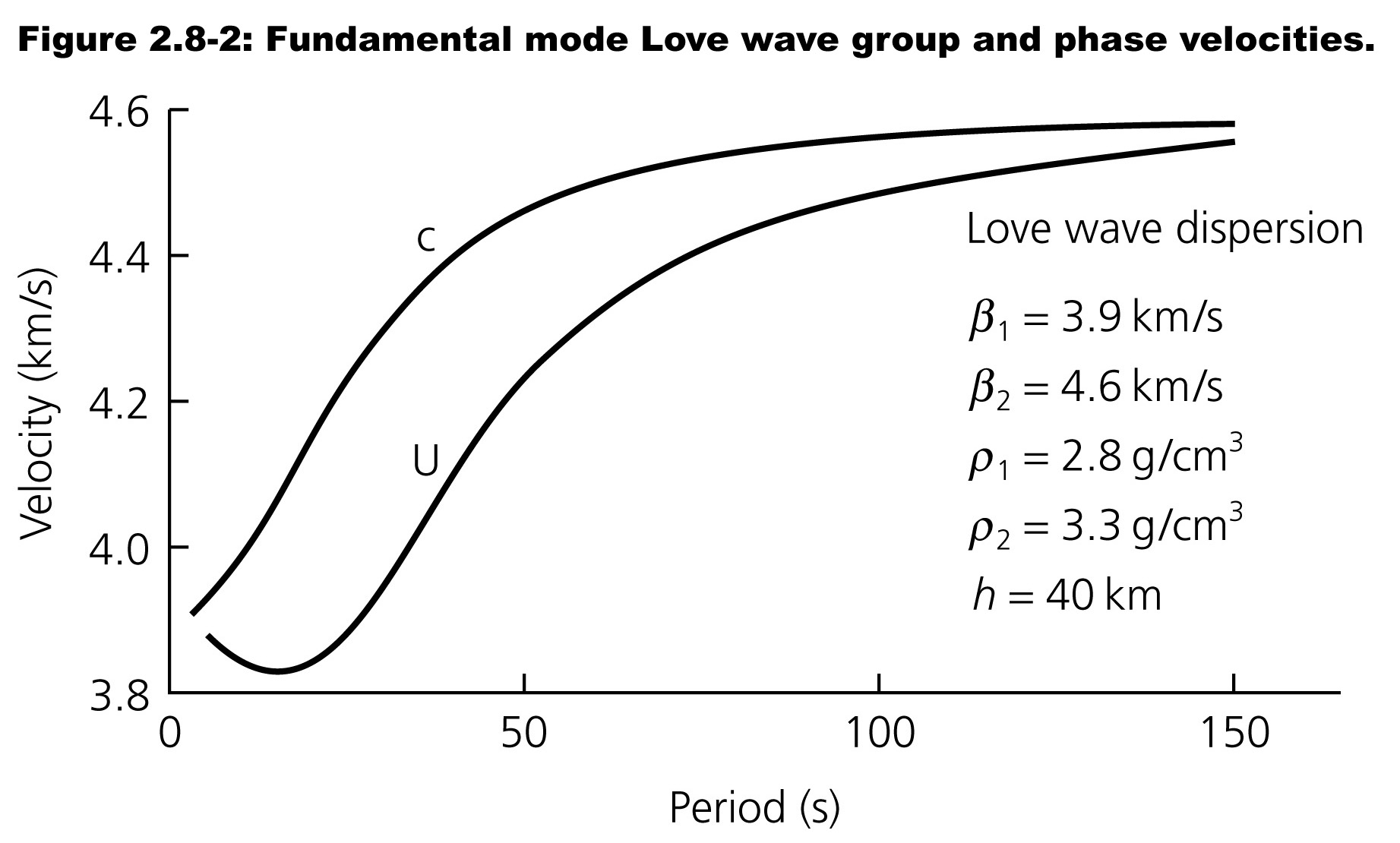 (Phase velocity)
(Group velocity)
Of course the real Earth is less simple than a layer-over-
   halfspace… Here the evanescent waves will be turning
   rays that produce S, SS, SSS, SSSS, etc. phases.











More S’s equal more bounces => shallower paths.
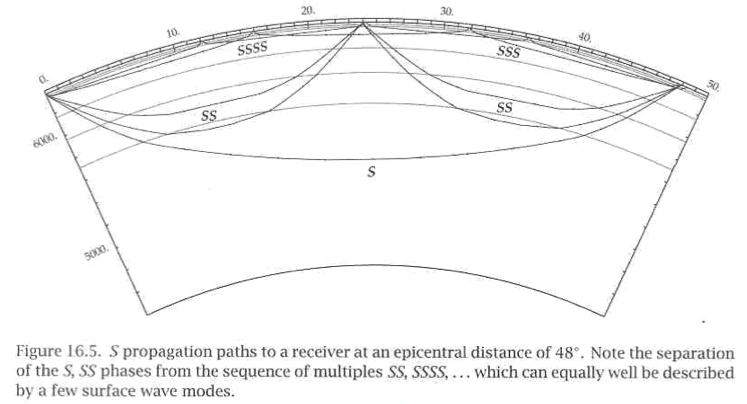 Kennett (2001)
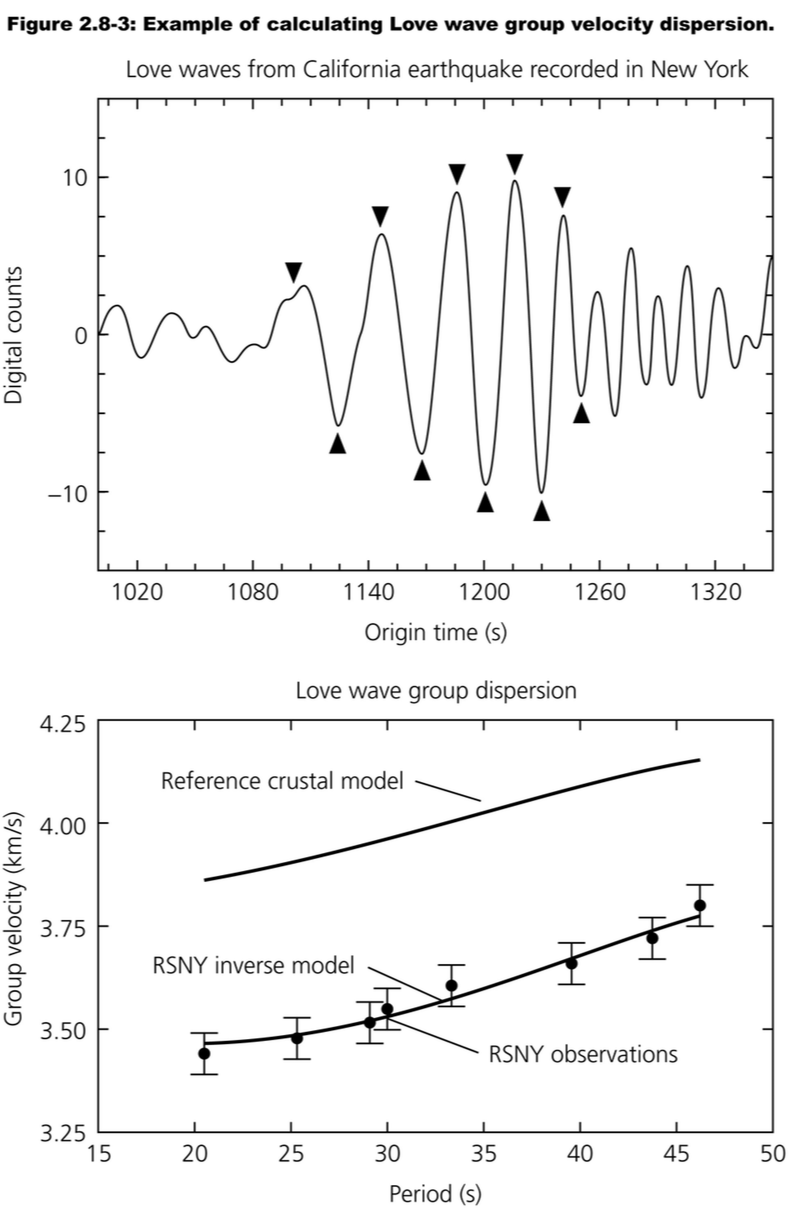 To measure Group Velocity:
• Measure period as the time
   between successive peaks
   or troughs
• Travel-time is the time at the
   time of arrival of the wave
   group minus the origin time
• Divide the source-receiver
   distance by travel-time to
   get the group velocity
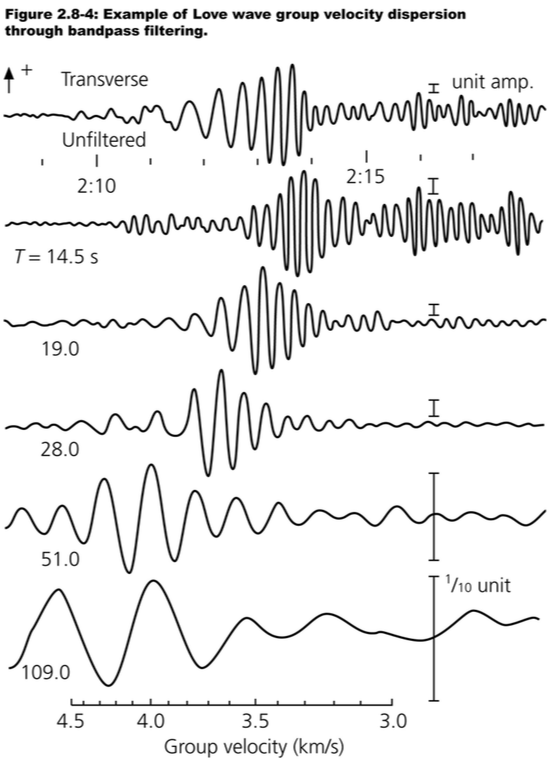 Or can get a bit more
sophisticated by filtering
the waveform (multiplying
by a “windowing function”
in the frequency domain)
to isolate elements of the
waveform that have a
particular period, using a
Fourier Transform.

To get phase velocity, can
transform to phase f
and e.g. solve for c(f) from
the difference in phase of
the arrivals at two sites
Normal Modes
Note: These slides borrow heavily from a presentation by
   Michel van Camp, Royal Observatory of Belgium…
Gravimeters for seismological broadband monitoring:
Earth’s free oscillations
Michel Van Camp
Royal Observatory of Belgium
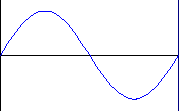 1st Harmonic
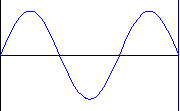 2nd Harmonic
3rd Harmonic
What is a free oscillation?
x
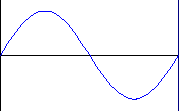 Fundamental
L
etc.
Free oscillation = stationary wave
Interference of two counter propagating waves
(see e.g. http://www2.biglobe.ne.jp/~norimari/science/JavaEd/e-wave4.html)
Seismic normal modes
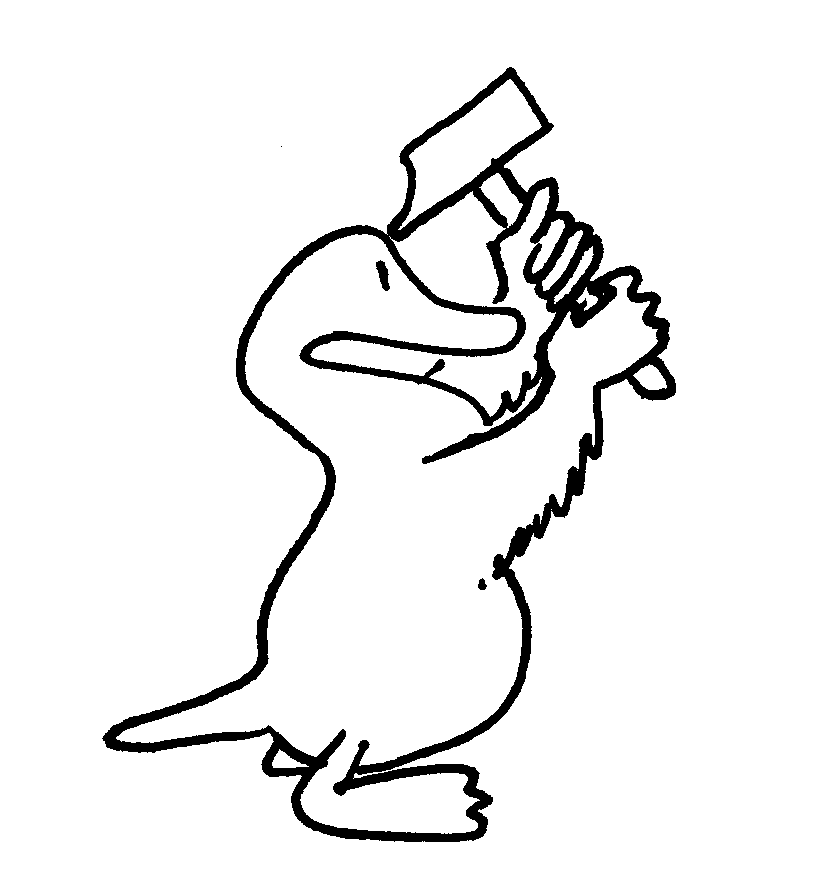 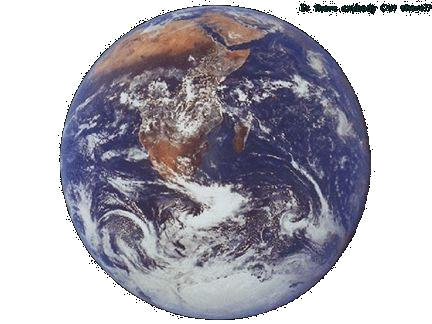 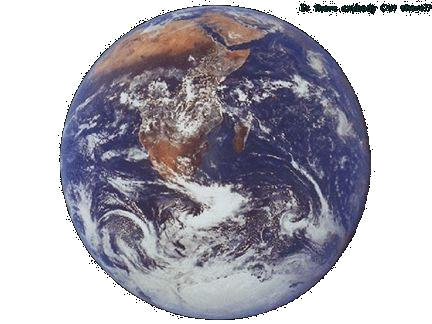 (Duck from Théocrite, 
© J.-L. & P. Coudray)
Few hours after the earthquake (0S20)
Few minutes after the earthquake
Constructive interferences  free oscillations 
(or stationary waves)
 Periods < 54 min, amplitudes < 1 mm

 Observable months after great earthquakes (e.g. Sumatra, Dec 2004 took about 5 months to decay)
Traveling Surface Waves
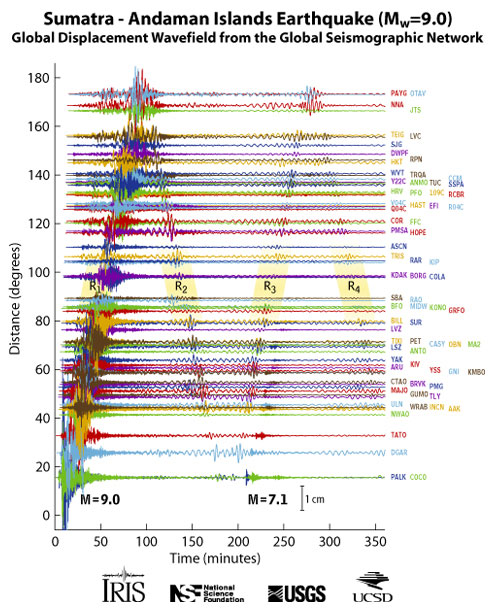 Rick Aster, Colorado State University
http://www.iris.iris.edu/sumatra/
[Speaker Notes: This record section plot displays vertical displacements of the Earth's surface recorded by seismometers plotted with time (since the earthquake initiation) on the horizontal axis, and vertical displacements of the Earth on the vertical axis (note the 1 cm scale bar at the bottom for scale). The traces are arranged by distance from the epicenter in degrees. The earliest, lower amplitude, signal is that of the compressional (P) wave, which takes about 22 minutes to reach the other side of the planet (the antipode). The largest amplitude signals are seismic surface waves that reach the antipode after about 100 minutes. The surface waves can be clearly seen to reinforce near the antipode (with the closest seismic stations in Ecuador), and to subsequently circle the planet to return to the epicentral region after about 200 minutes. A major aftershock (magnitude 7.1) can be seen at the closest stations starting just after the 200 minute mark (note the relative size of this aftershock, which would be considered a major earthquake under ordinary circumstances, compared to the mainshock). Richard Aster, New Mexico Institute of Mining and Technology]